Search for Dark Matter with IceCube
Catherine De Clercq for the IceCube Collaboration
Vrije Universiteit Brussel
w3.iihe.ac.be
Outline
Weakly Interacting Massive Particles as Cold Dark Matter
The IceCube neutrino detector
Search for neutrino signals of WIMP annihilations in the Sun and near the Galactic Centre
IceCube + DeepCore : prospects for Dark Matter discovery in the coming years
Catherine De Clercq
2
DM in IceCube
Evidence for Dark Matter from observations
Indirect detection
Dark matter
Catherine De Clercq
DM in IceCube
3
Observations
Gravitational lensing
Galaxy rotation curves
Begeman et al. 1991
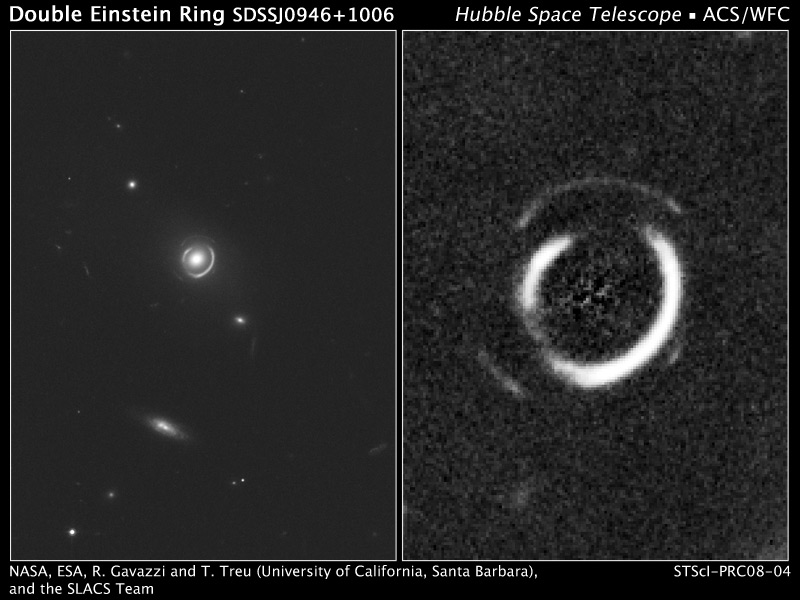 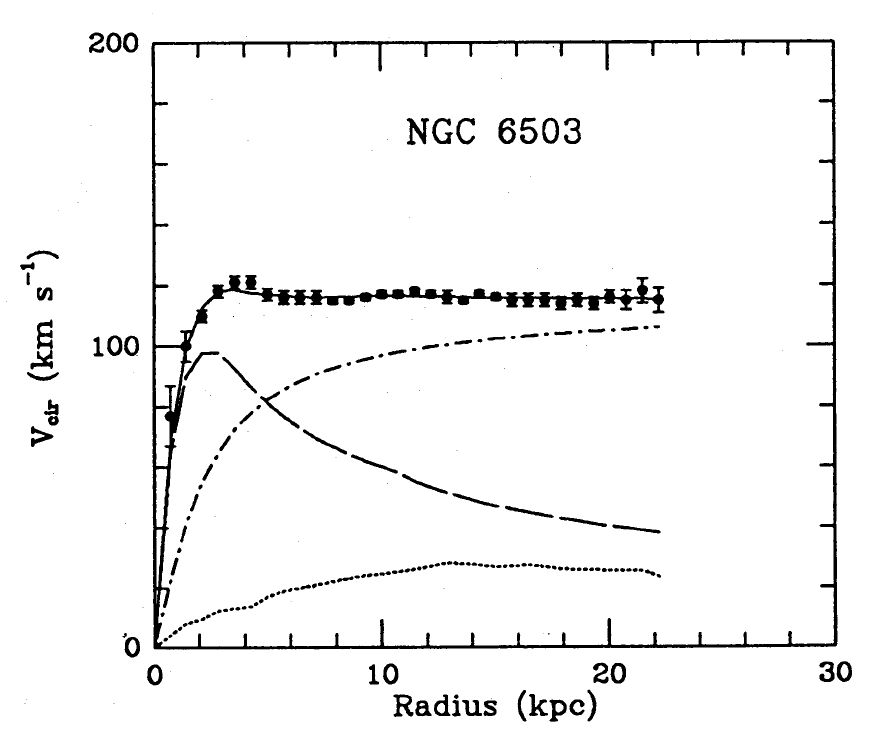 Dark halo
light
gas
Catherine De Clercq
DM in IceCube
4
WIMPs as cold Dark Matter
Weakly Interacting Massive Particles

Non-relativistic at freeze-out
Mass [GeV-TeV]
Can make up cold DM with 
	observed abundance
Bullet Cluster
@ NASA
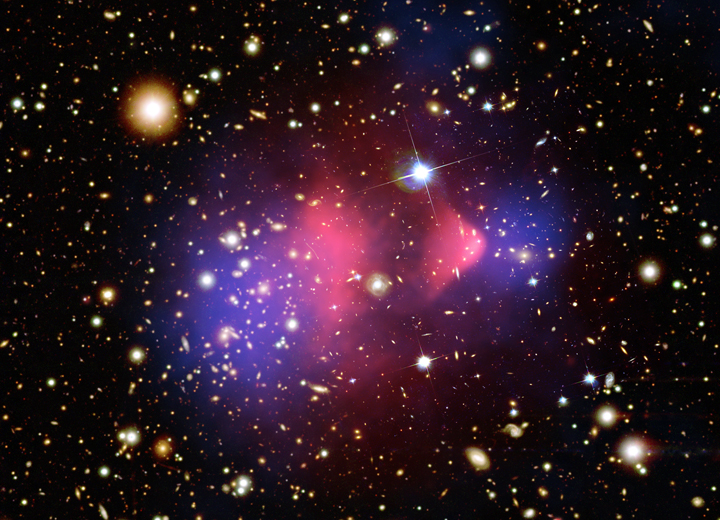 ≈ 0.21 WMAP
O(Weak interactions)
Catherine De Clercq
5
DM in IceCube
Detection
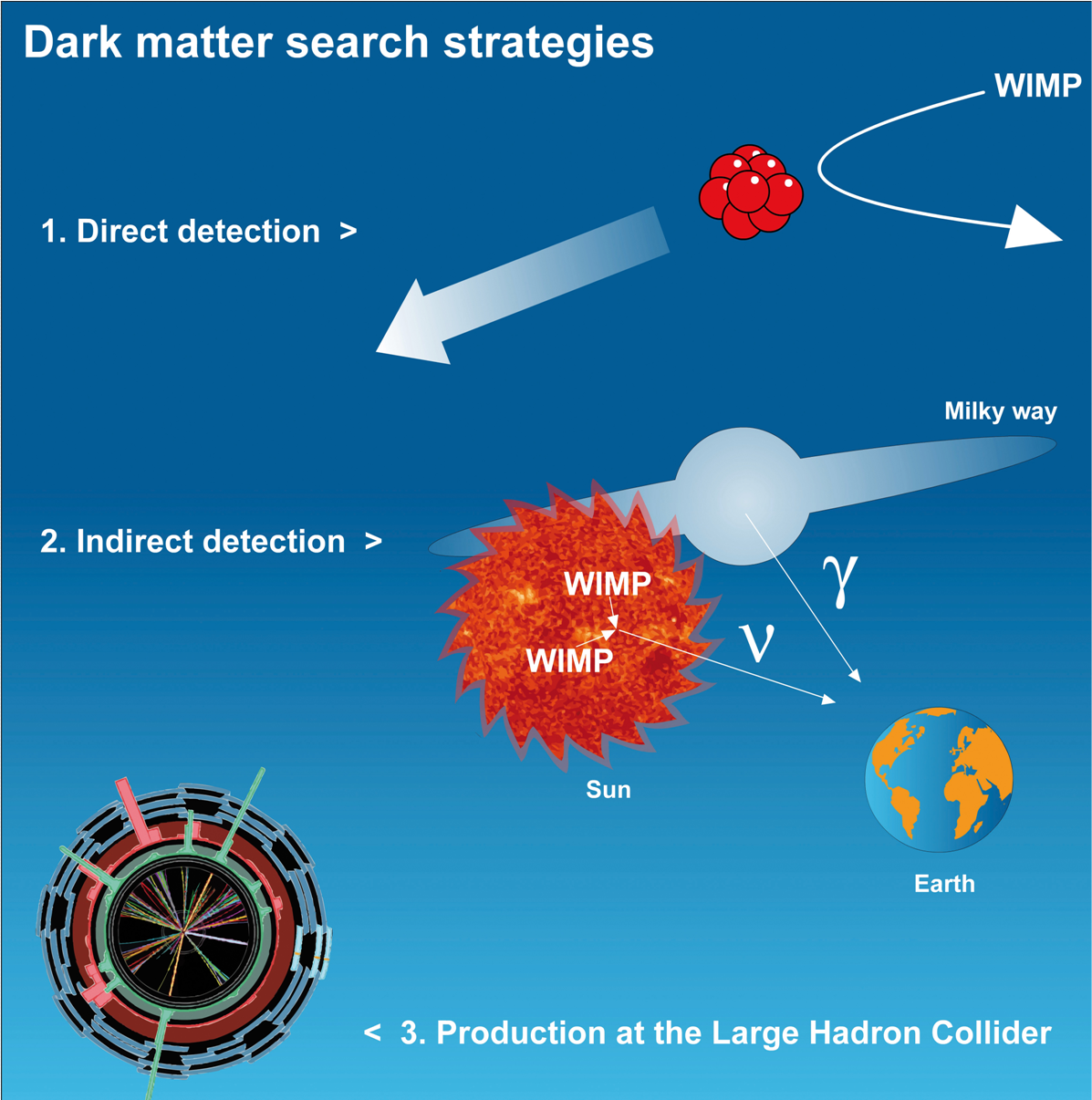 Catherine De Clercq
6
DM in IceCube
Indirect  detection
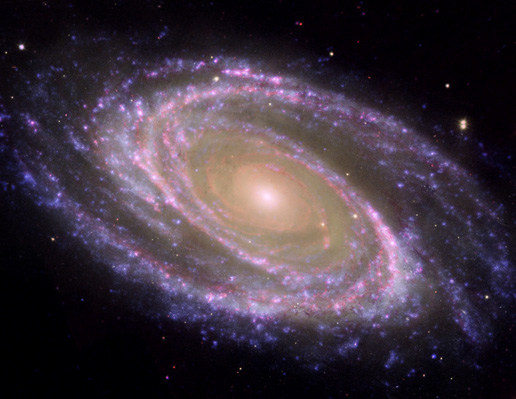 WIMP
WIMP
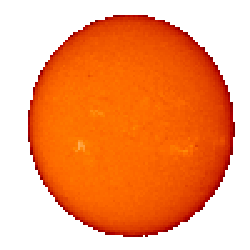 e+, γ, υ, p
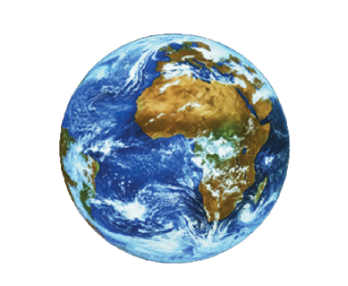 Catherine De Clercq
7
DM in IceCube
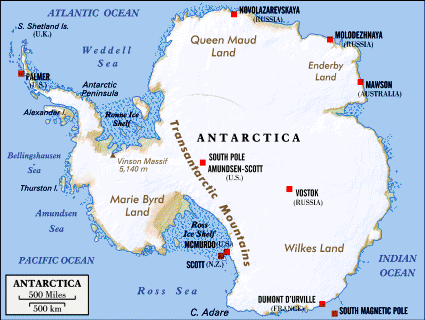 Mission
Instrument 
Neutrino detection
IceCube
8
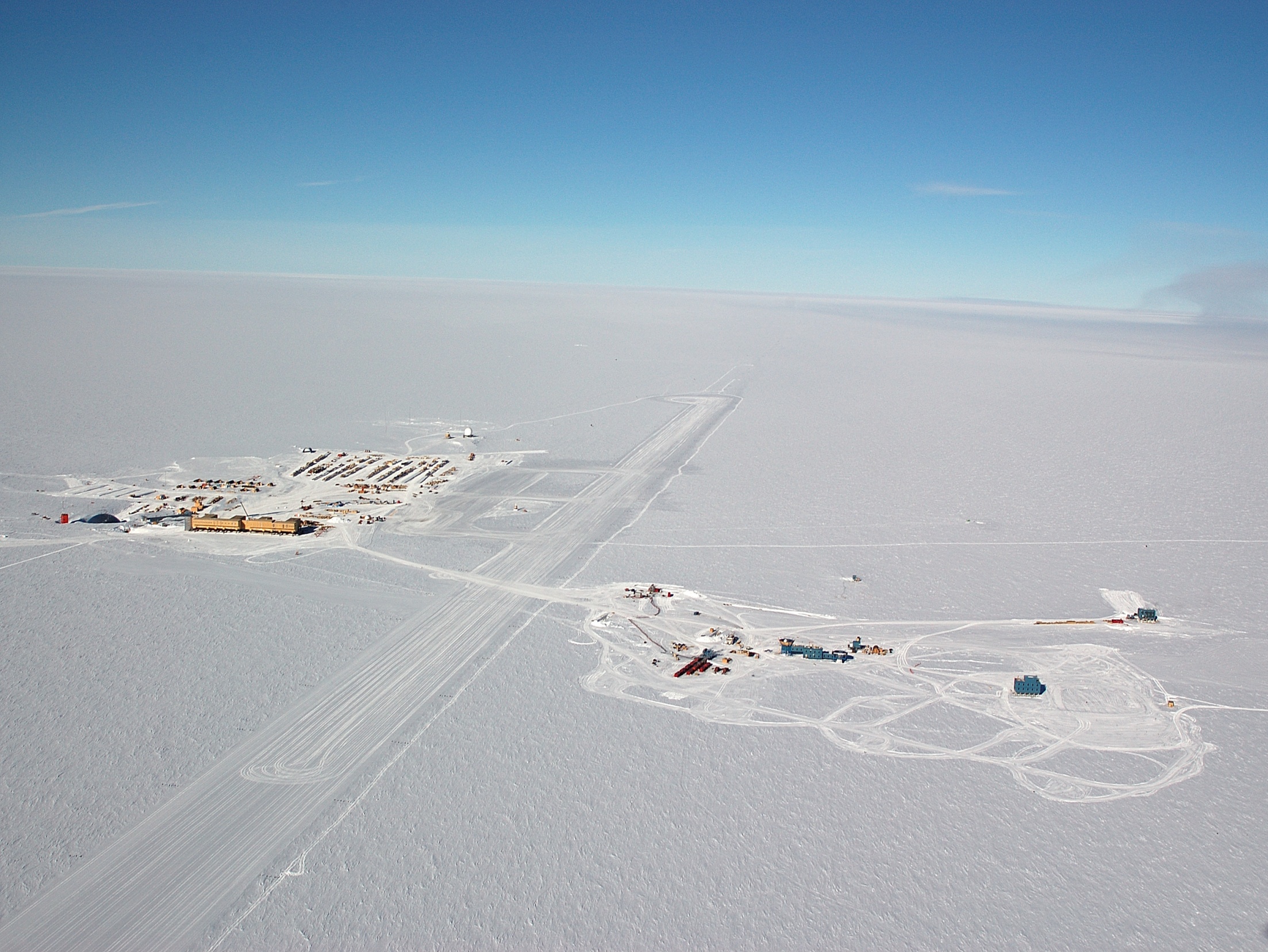 Amundsen Scott South Pole Station
IceCube observatory
1km 
At 1.5-2.5 km depth
Station
Control 
room
Skiway
IceCube Mission
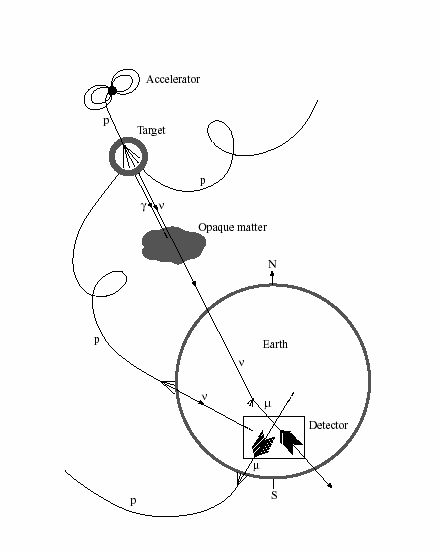 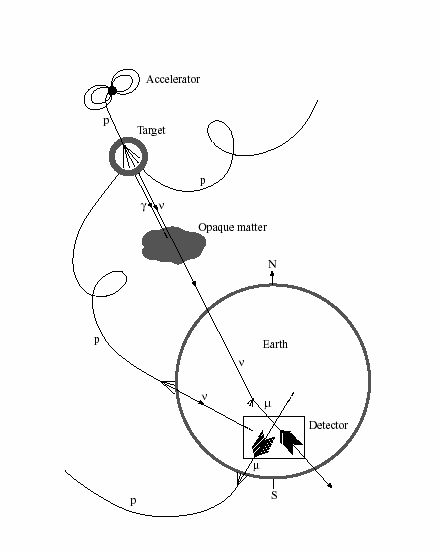 Astronomische
bron
p
?
?
?
IceCube
IceCube
search for extra-terrestrial neutrinos → natural accelerators producing HE cosmic rays
Such as 
Active Galactic Nuclei
Gamma Ray Bursts
SuperNovae
Indirect Dark Matter search
Cosmic ray air showers with IceTop
Catherine De Clercq
10
DM in IceCube
IceCube detector
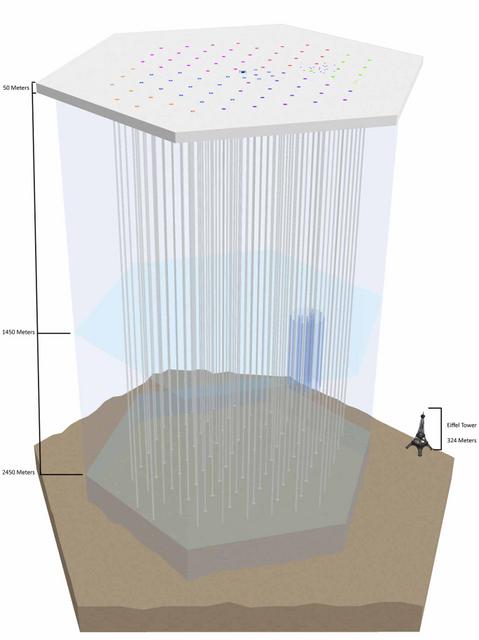 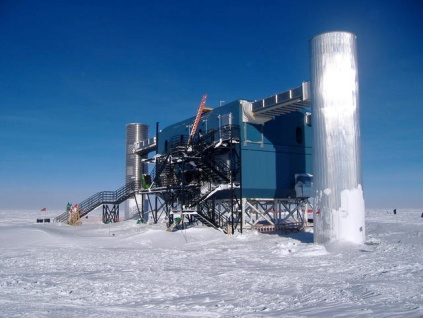 Control room
IceTop
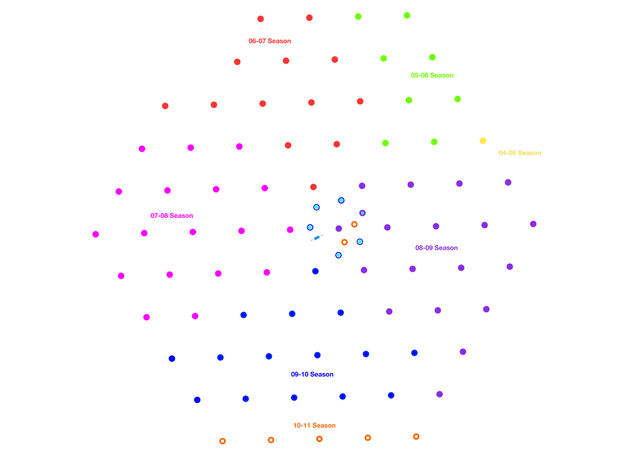 AMANDA
-1450m
1 km
-2450m
Array of 80 strings 
with 60 Digital Optical Modules
Catherine De Clercq
11
DM in IceCube
IceCube detector
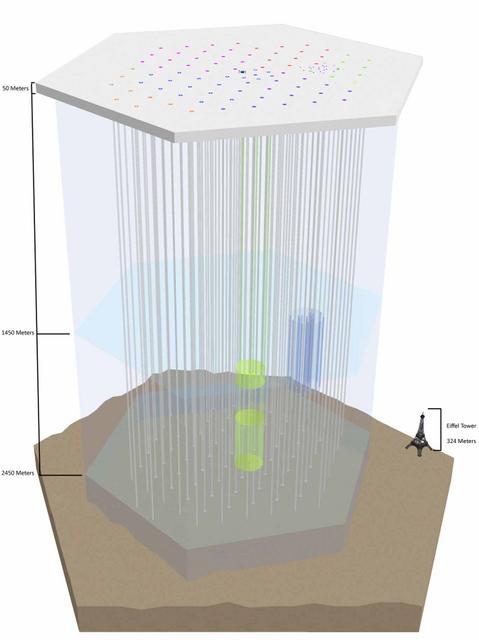 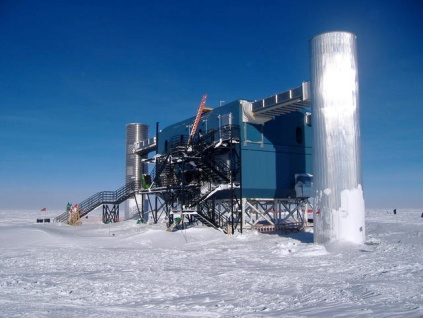 Control room
IceTop
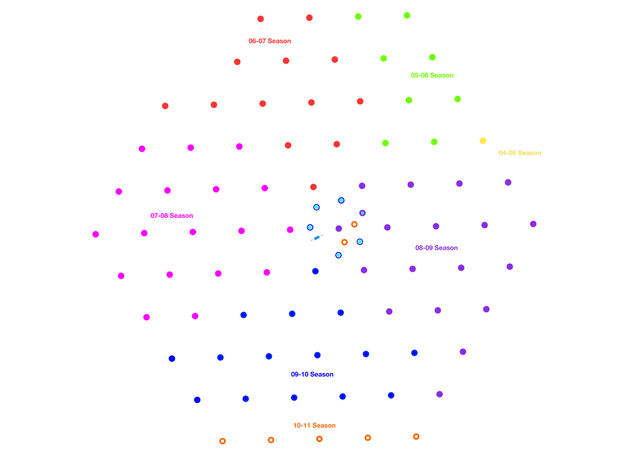 AMANDA
-1450m
DeepCore
-2450m
DeepCore
Denser spacing
Low energy GeV-TeV
Southern hemisphere
Catherine De Clercq
12
DM in IceCube
Neutrino detection & reconstruction
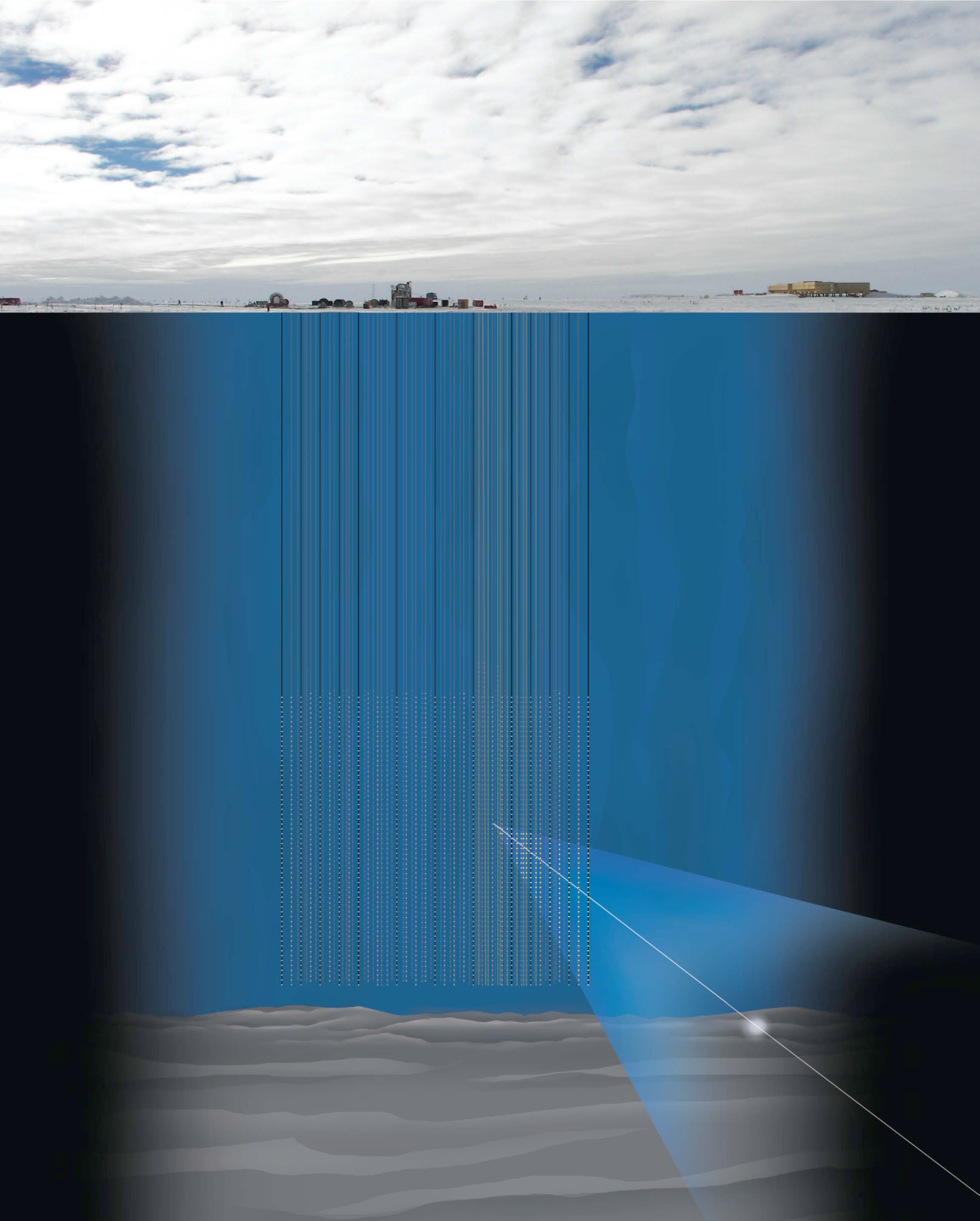 Record Cherenkov light pattern
Reconstruct muon track
Assume muon track aligned to neutrino path
IceCube 
Light sensors
Muon track
Charge Current interaction
neutrino
Catherine De Clercq
13
DM in IceCube
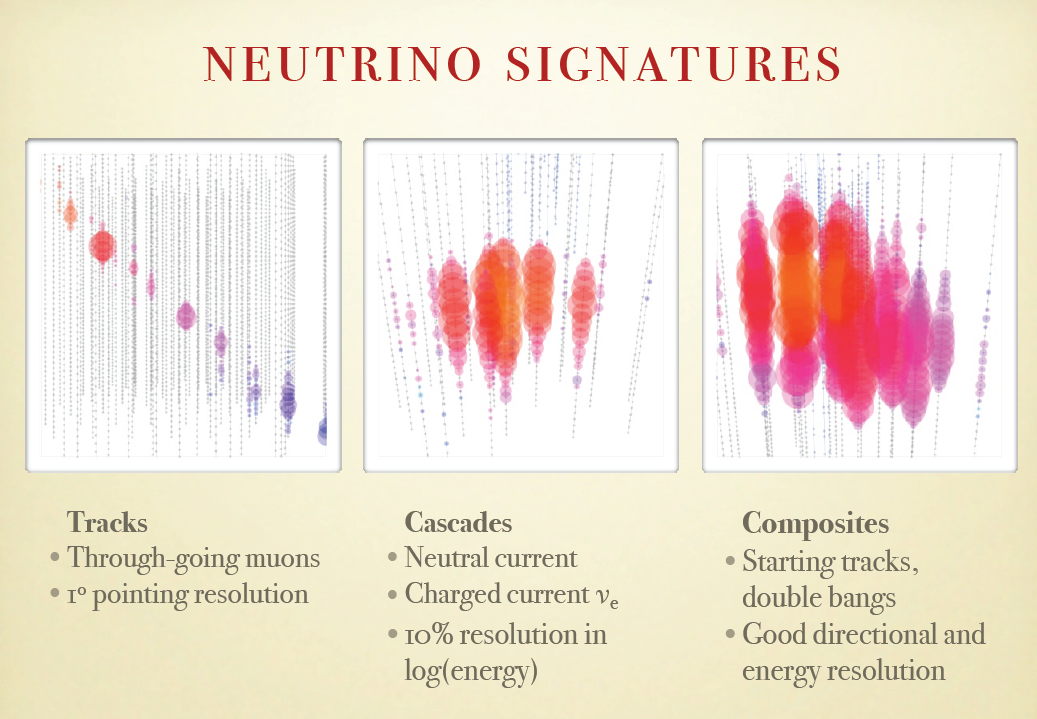 νµ
Catherine De Clercq
DM in IceCube
14
Pointing resolution
Simulation : 1 TeV muon → ΔΨ ≈ 1°
moon shadow observation → ΔΨ  1.25°
IC40 (2008) 8 lunar months
5σ deficit in atmospheric muon flux
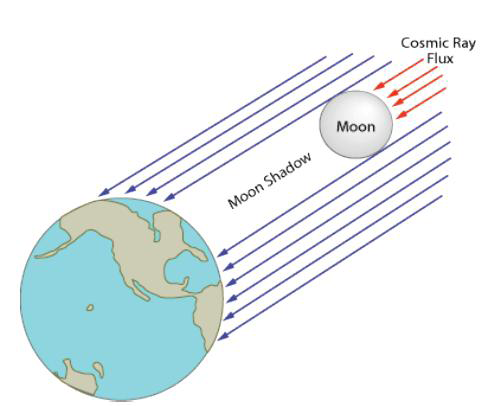 IceCube preliminary - ICRC 2009
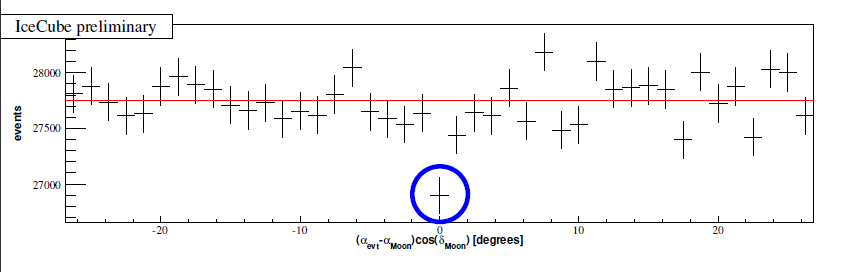 # events near moon
Catherine De Clercq
15
DM in IceCube
IceCube was completed on 18 December!
(Nature.com) Giant, frozen neutrino telescope completed - December 18, 2010
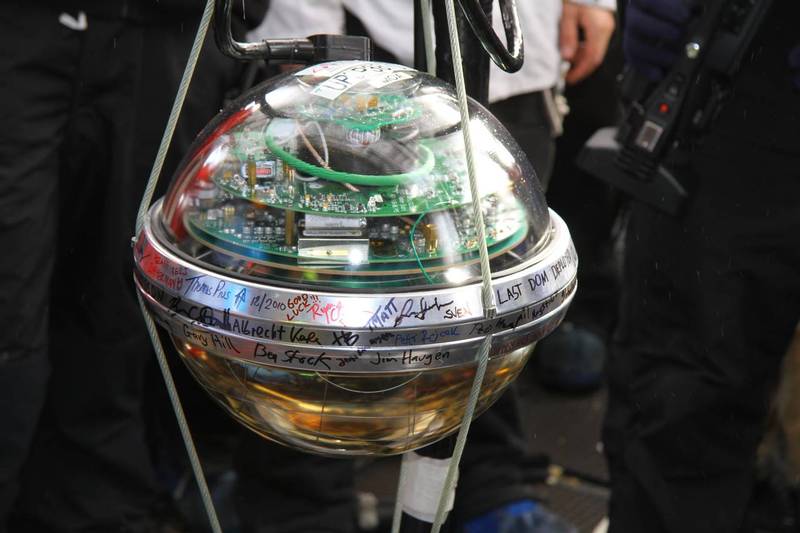 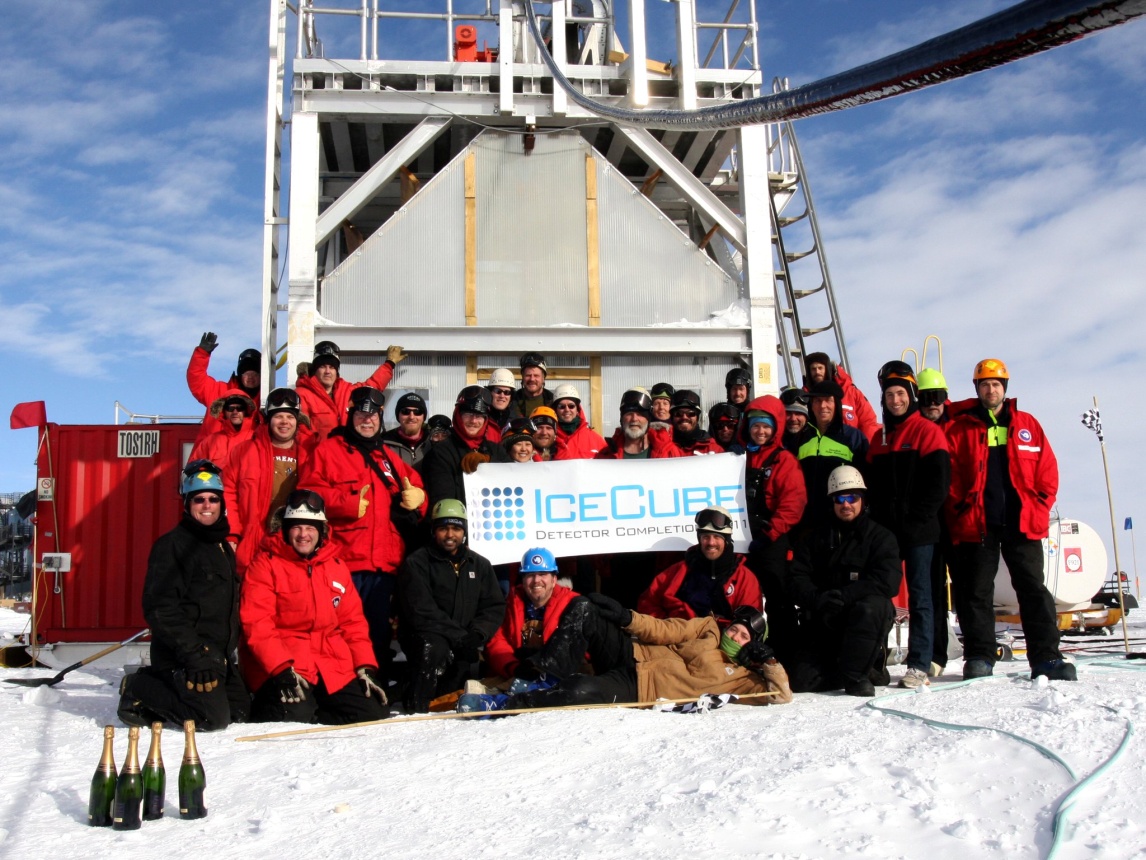 ScienceDaily (Dec. 19, 2010) — Culminating a decade of planning, innovation and testing, construction of the world's largest neutrino observatory, installed in the ice of the Antarctic plateau at the geographic South Pole, was successfully completed December 18, 2010, New Zealand time.
Last optical module
Catherine De Clercq
16
DM in IceCube
WIMP annihilations in the Sun
WIMP annihilations near the Galactic Centre
Search for dark matter
Catherine De Clercq
17
DM in IceCube
Different strategies
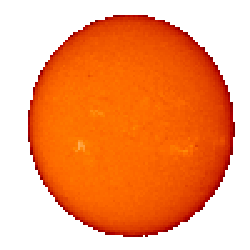 Neutrinos from WIMP annihilations in the Sun: AMANDA, IC22

Neutrinos from WIMP annihilations in the galactic halo and near the galactic centre: IC22, IC40

Neutrinos from WIMP annihilations in the centre of the Earth : work in progress
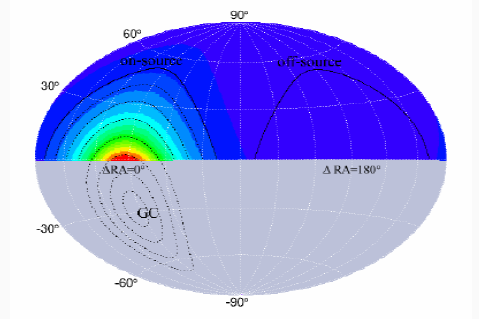 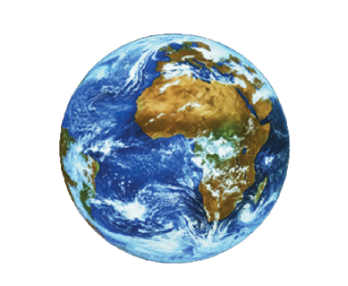 Data filtering
Muon flux and WIMP annihilation rate
WIMP-proton scattering cross section
Solar WIMPs
Catherine De Clercq
19
DM in IceCube
Solar WIMPs: detection principle
rc
velocity
distribution
c
Earth
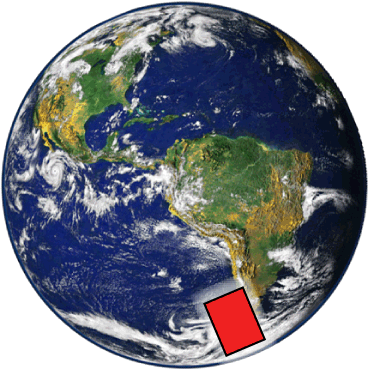 Sun
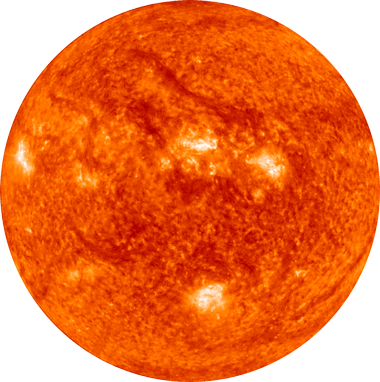 sscatt
nμ
n int.
capture
m
Detector
annihilation
signal and background
A few 10’000 atmospheric neutrinos per year from northern hemisphere
BG
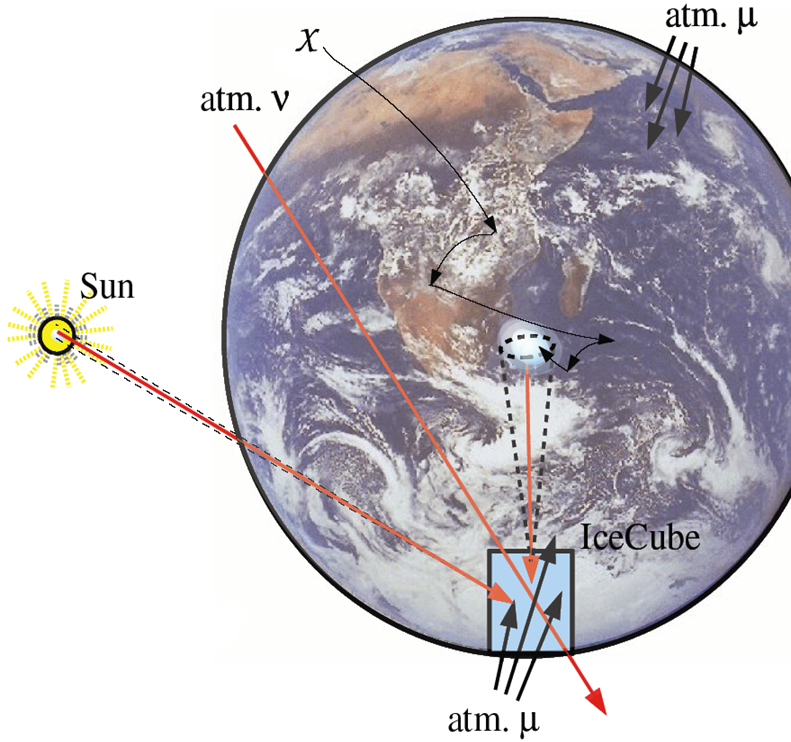 signal
Max. a few neutrinos per year from WIMPs
~1010 atmospheric muons per year from southern hemisphere
BG
Catherine De Clercq
21
DM in IceCube
Data  filtering
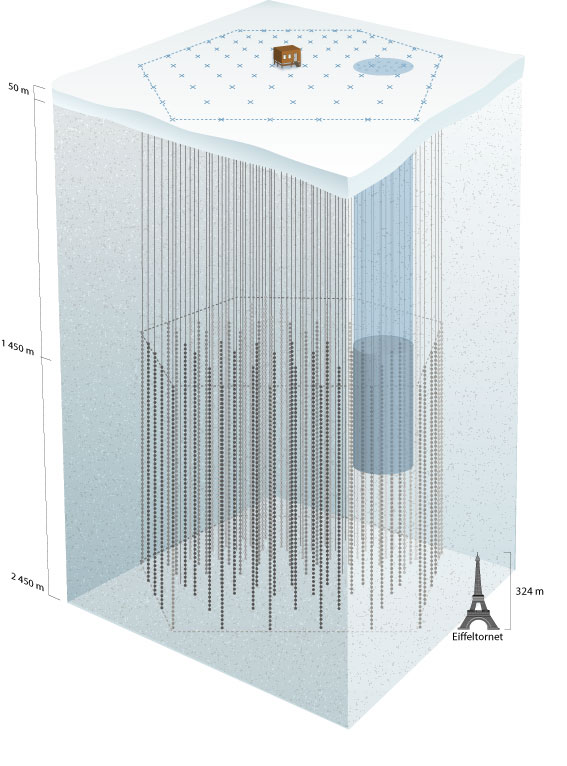 1TeV WIMP, hard channel
selection efficiency  20%
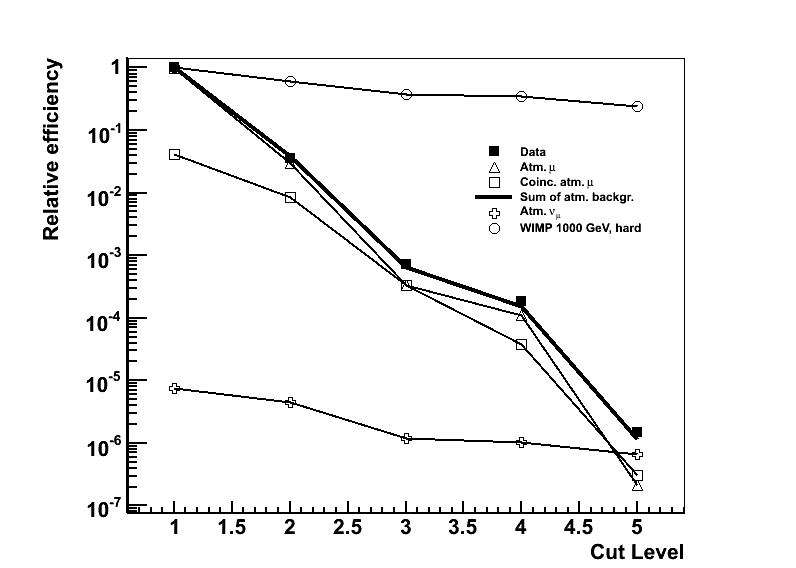 AMANDA
µ
ν
dataΣ(atm BG)
Atm µ+µµ
IceCube
Atm. ν
Muon tracks from νμ Charged Current interactions
When Sun below horizon: March-September
Nearly horizontal tracks
Different levels of filtering
Catherine De Clercq
DM in IceCube
22
Signal content from fit
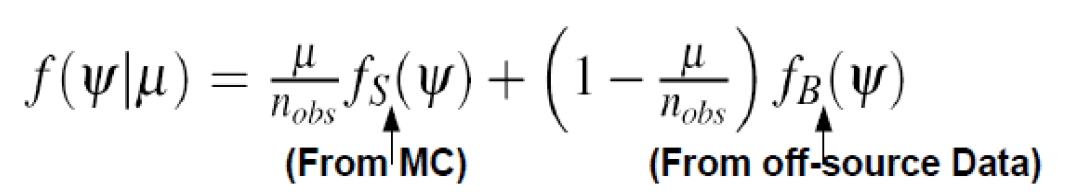 Model dependent
From MC simulations
From off-source data
Neutralino 250 GeV to WW
Data, AMANDA 812d
Background
Best fit
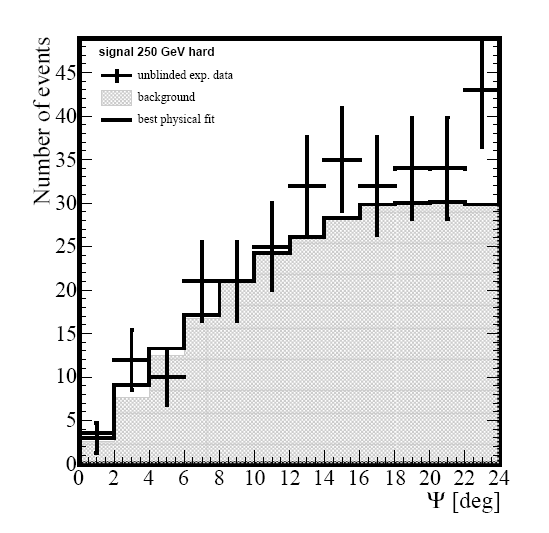 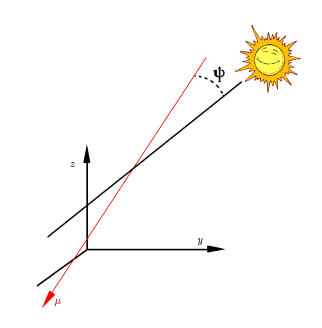 µ
preliminary
Catherine De Clercq
23
DM in IceCube
Search results
No evidence for a signal in ~ 900 days livetime
→ upper limits on neutralino annihilation rate in Sun & resulting muon flux
Catherine De Clercq
24
DM in IceCube
Annihilation rate & muon flux
experiment
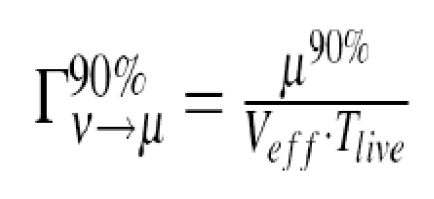 MSSM MC simulation
DarkSusy
neutralino 
annihilation 
rate
Muon flux
Catherine De Clercq
25
DM in IceCube
Neutralino models considered
Assume MSSM with R-parity conservation
Neutralino χ01 (LSP) is popular CDM candidate: weakly interacting, stable, massive

Consider 7 masses
and 2 annihilation channels



Simulation with WIMPSIM (Blennow & Edsjö JCAP 2008)
Catherine De Clercq
26
Dark Matter in AMANDA & IceCube – IDM 2008
Muon flux from solar neutralinos
AMANDA 01-06
preliminary
Super-K
Desai (PRD 2004)
IceCube 2007
Abassi  (PRL 2009)
MSSM model predictions
allowed by colliders & direct searches
Catherine De Clercq
27
DM in IceCube
Scattering cross section
muon flux → scattering cross section
Assume 
equilibrium between capture in Sun and annihilation
Spin-dependent scattering dominates capture in Sun
For given final state
Wikström & Edsjö, JCAP 2009
Catherine De Clercq
28
DM in IceCube
Spin dependent scattering cross section
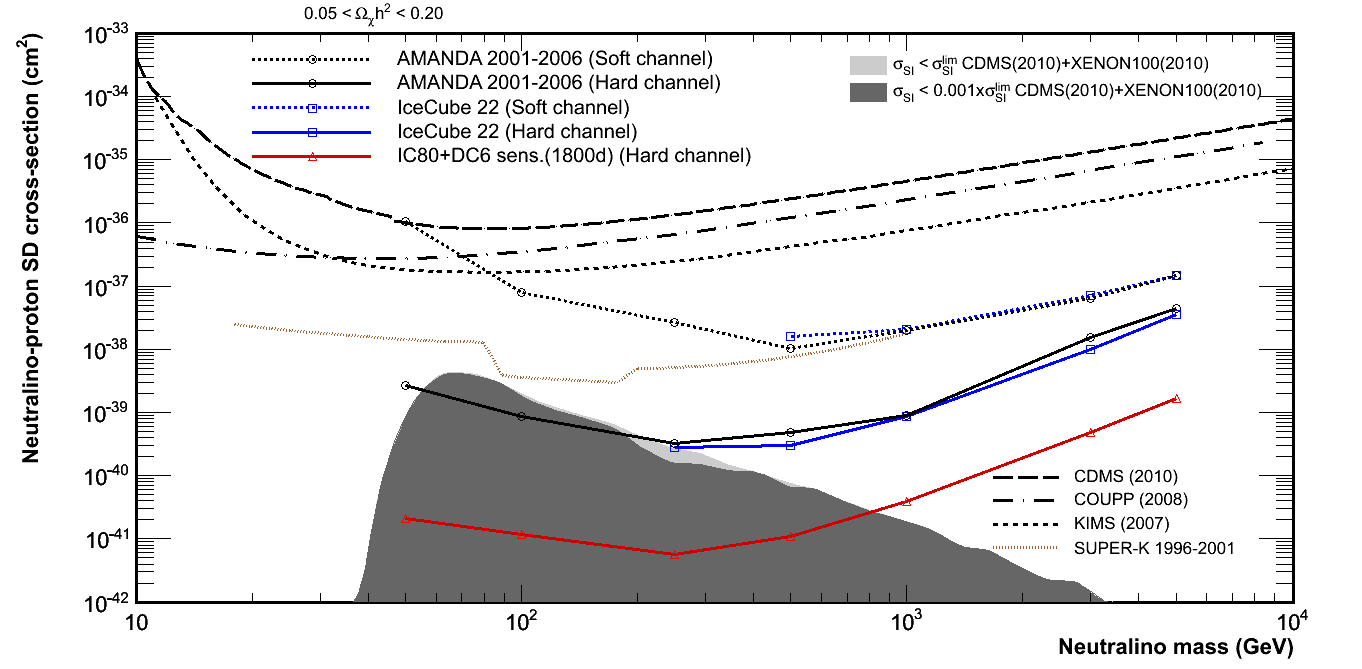 Direct searches
CDMS
COUPP
KIMS
AMANDA 01-06
preliminary
Super-K
Desai (PRD 2004)
IceCube 2007
Abassi  (PRL 2009)
MSSM model predictions
allowed by colliders & direct searches
Catherine De Clercq
29
DM in IceCube
LKP annihilations in the Sun
IC22 data re-interpreted in model of Universal Extra Dimensions 
KK-parity conserved → Lightest Kaluza Klein Particle γ(1) is DM candidate
similar observed muon energy spectra for neutralino & LKP
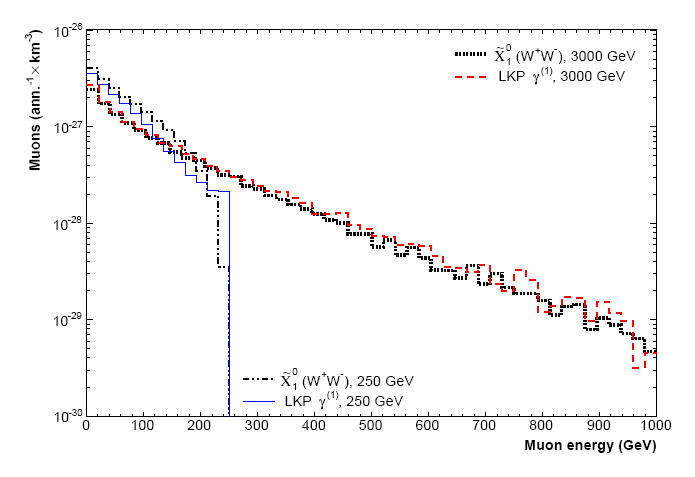 3 TeV LKP γ(1)
250 GeV
3 TeV χ0
Muon energy (GeV)
Catherine De Clercq
30
DM in IceCube
LKP annihilations in the Sun
Experiment – IC22 angular distribution
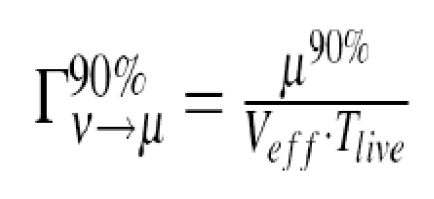 UED MC simulation
LKP annihilation rate in Sun
DarkSusy
Muon flux 
at Earth
γ(1)p Scattering 
cross section
Catherine De Clercq
31
DM in IceCube
LKP-proton SD cross section
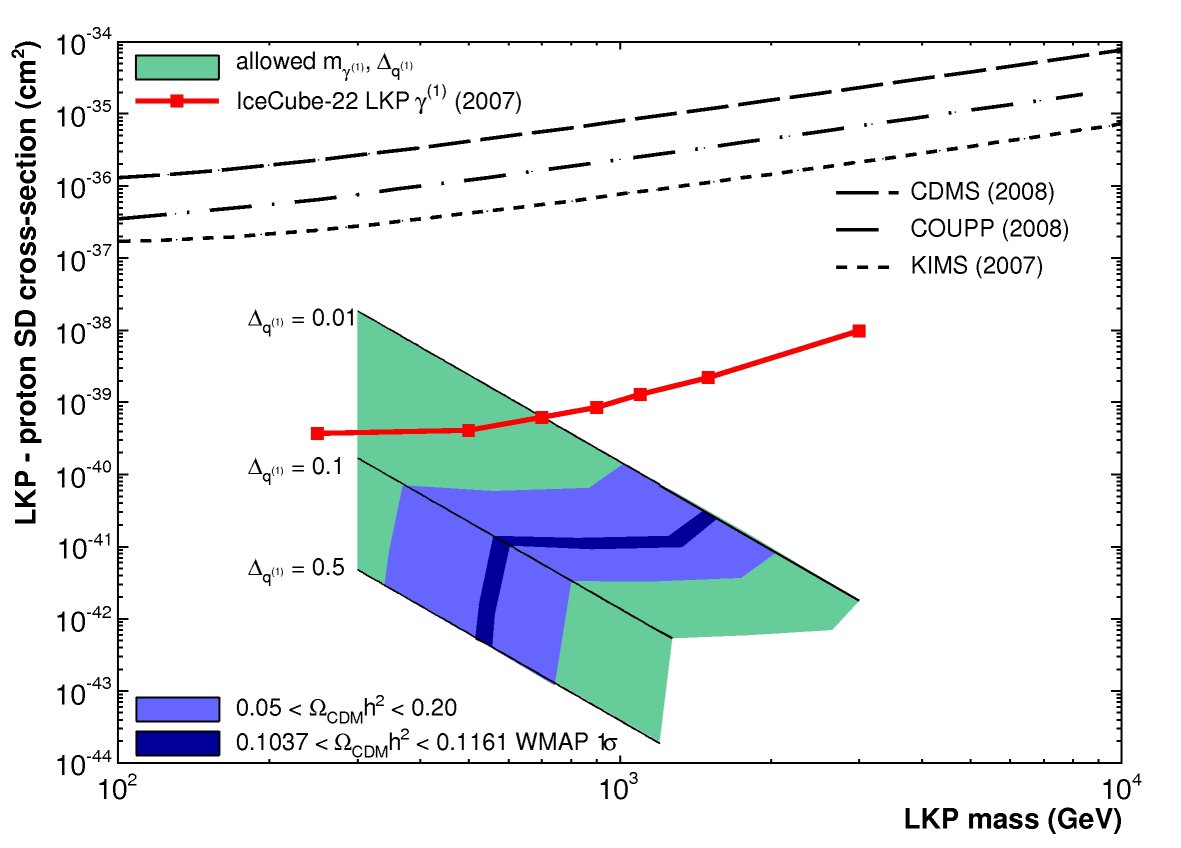 IceCube 2007
Catherine De Clercq
32
DM in IceCube
Large scale anisotropy near Galactic Centre
Dedicated GC search
Self-annihilation cross section
WIMPs in the halo
Catherine De Clercq
33
DM in IceCube
Large scale neutrino anisotropy
Search for anisotropy near Galactic Centre in IC22 point source sample
Background in ‘ON’ = BG in ‘OFF’ = atmospheric ν + µ
Northern hemisphere = 
IceCube ν field of view
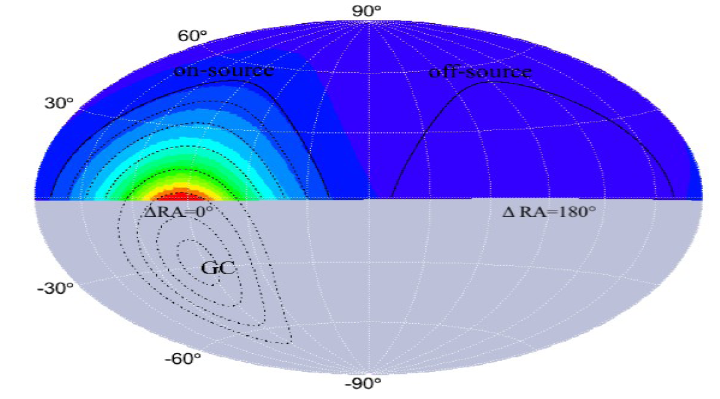 On-source
Off-source
24h
0h
Large scale neutrino anisotropy
5114 events in 276 days in 2007
No anisotropy found
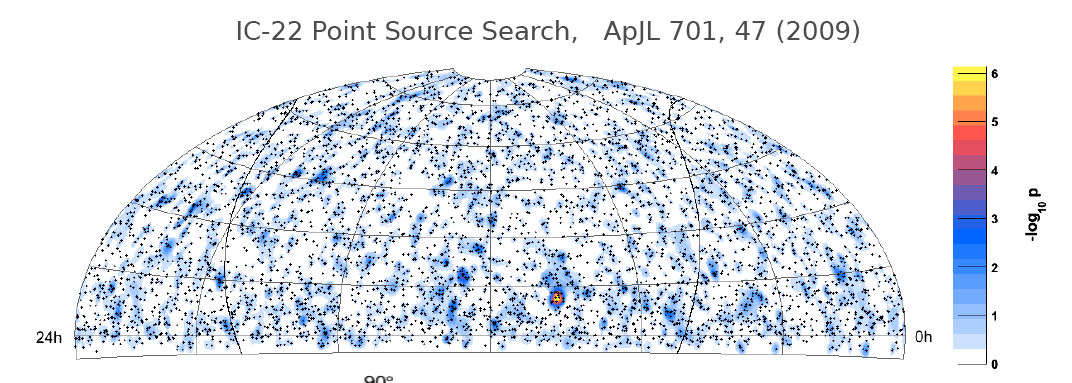 Northern hemisphere = 
IceCube ν field of view
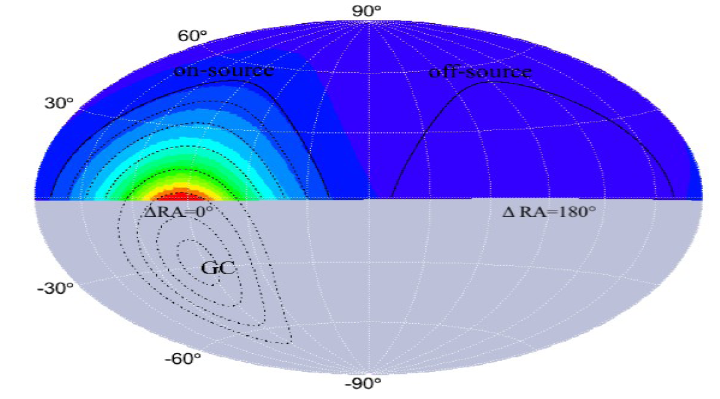 Neutralino annihilation in the halo
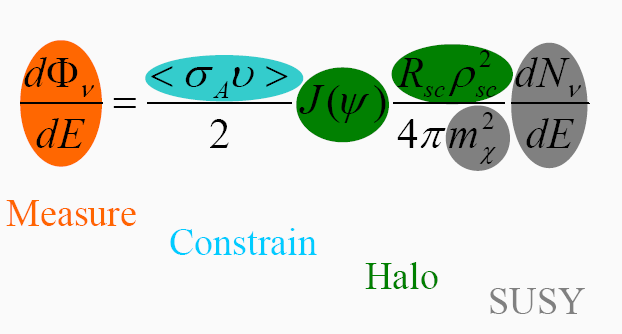 Halo models
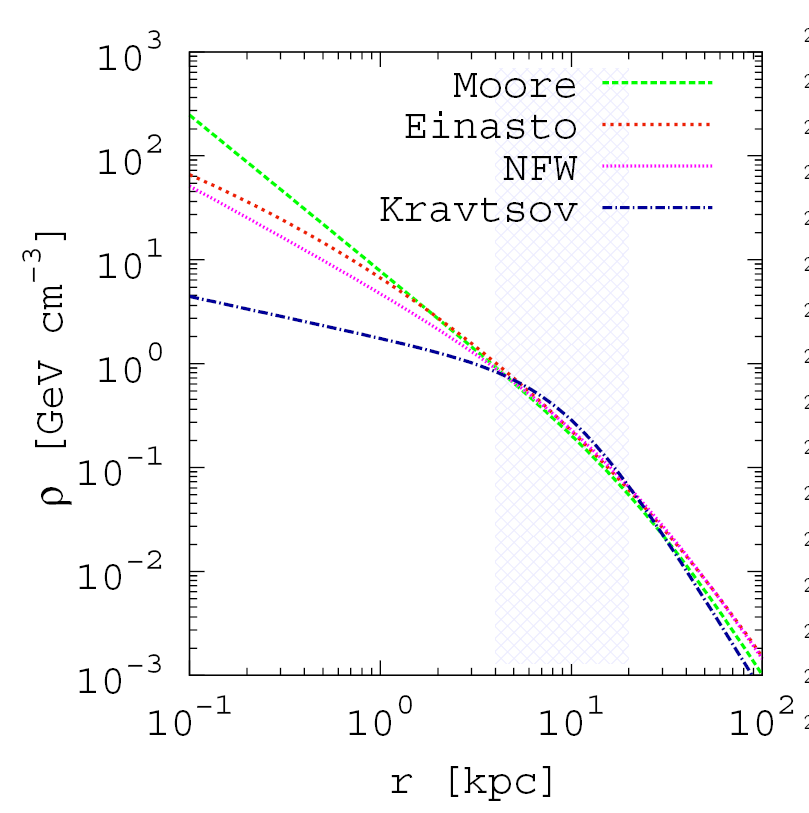 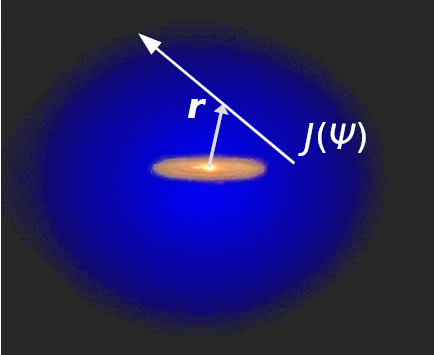 Catherine De Clercq
36
DM in IceCube
Limits on self-annihilation cross section
IC22 anisotropy
NFW halo model
4 annihilation
	channels
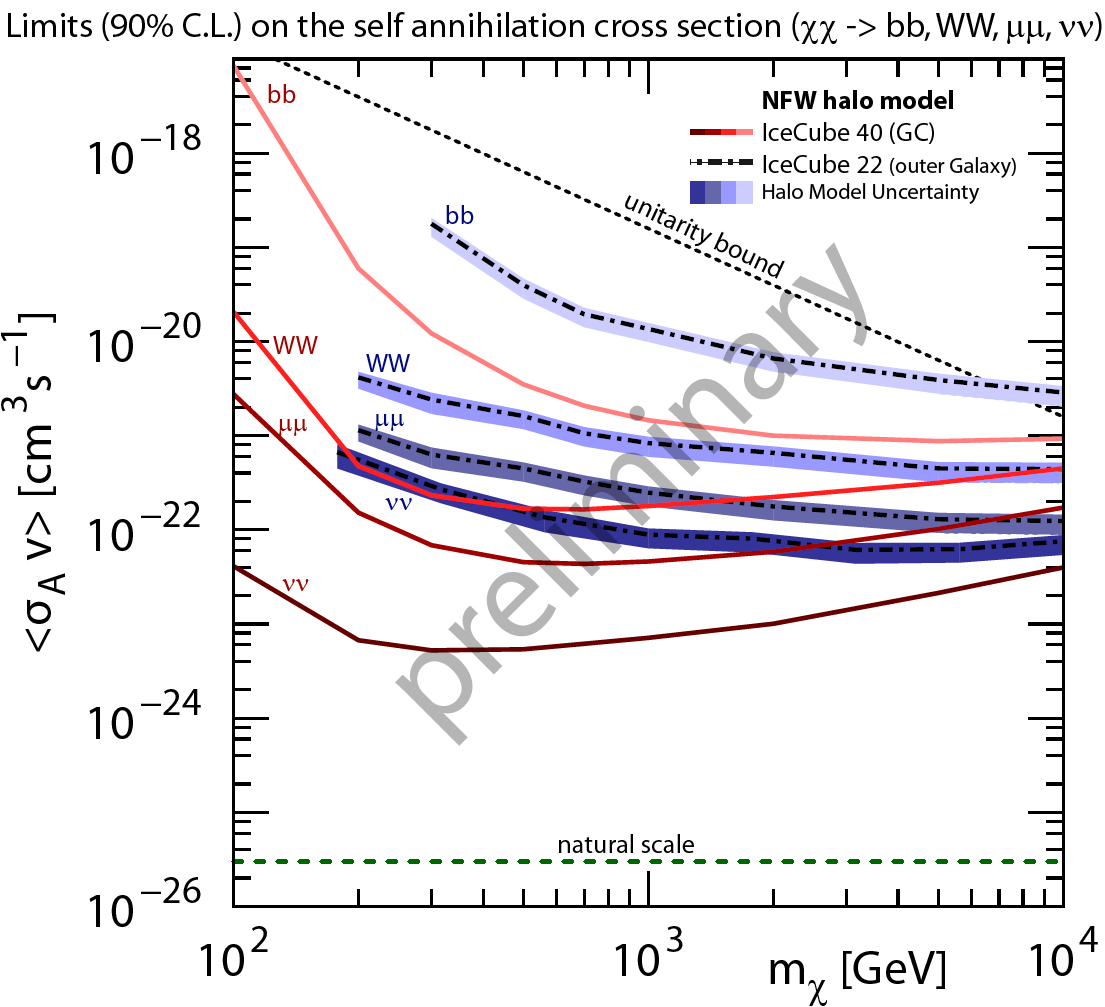 Catherine De Clercq
37
DM in IceCube
Neutrinos from Galactic Centre
Search in IC40 point source sample (2008) for excess in direction of Galactic Centre
! Southern hemisphere : use few outer layers as veto against atmospheric muon background
No excess found in GC search bin
veto
region
fiducial
volume
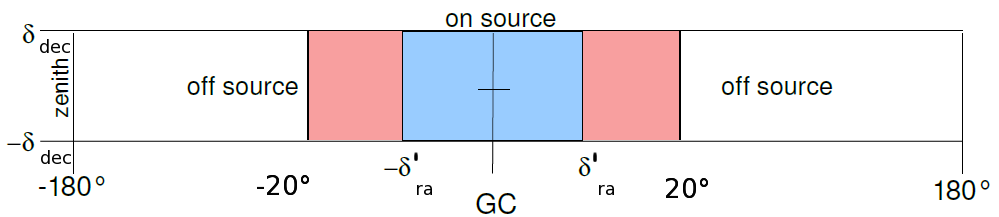 Catherine De Clercq
38
DM in IceCube
Limits
IC22 anisotropy

IC40 Galactic 
	centre search

NFW halo model
4 annihilation channels
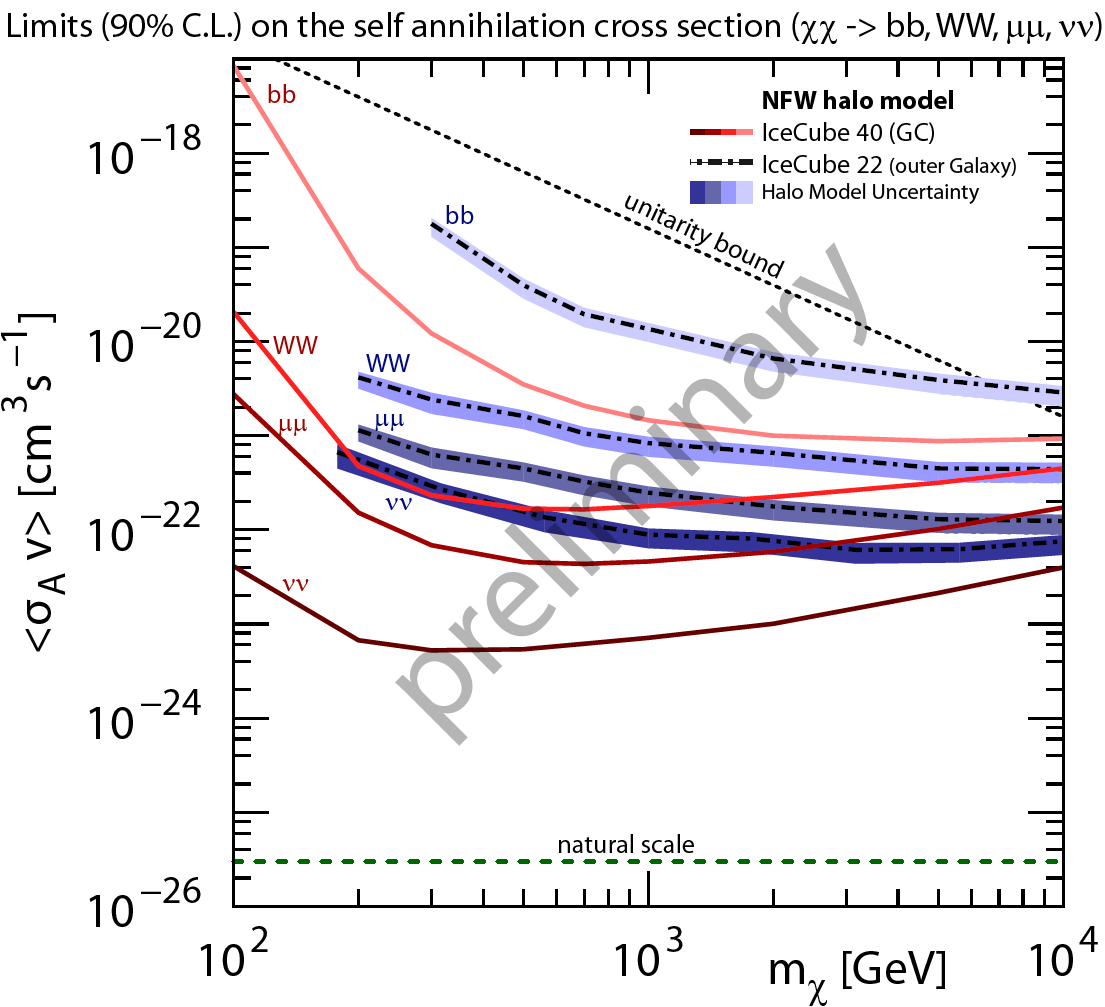 Catherine De Clercq
39
DM in IceCube
IceCube + DeepCore prospects
Catherine De Clercq
40
DM in IceCube
DeepCore and WIMPs
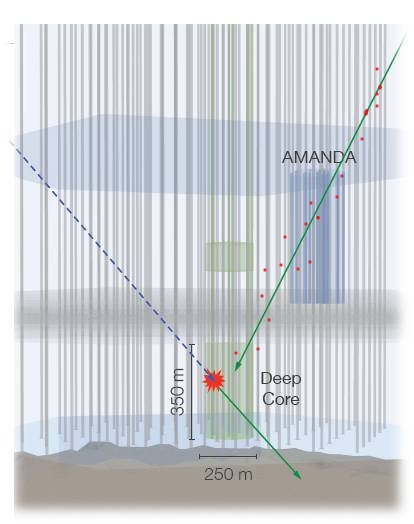 DeepCore : low energy extension in deep clear ice
Use IceCube as veto against downgoing atmospheric muons
Extend field of view to southern hemisphere in [10GeV-fewTeV] domain

Galactic Centre
year round solar WIMPs
Catherine De Clercq
41
DM in IceCube
Muon flux from solar neutralinos
AMANDA 01-06
IceCube 2007
IceCube + DeepCore
5 years sensitivity
Catherine De Clercq
42
DM in IceCube
Neutralino scattering in Sun
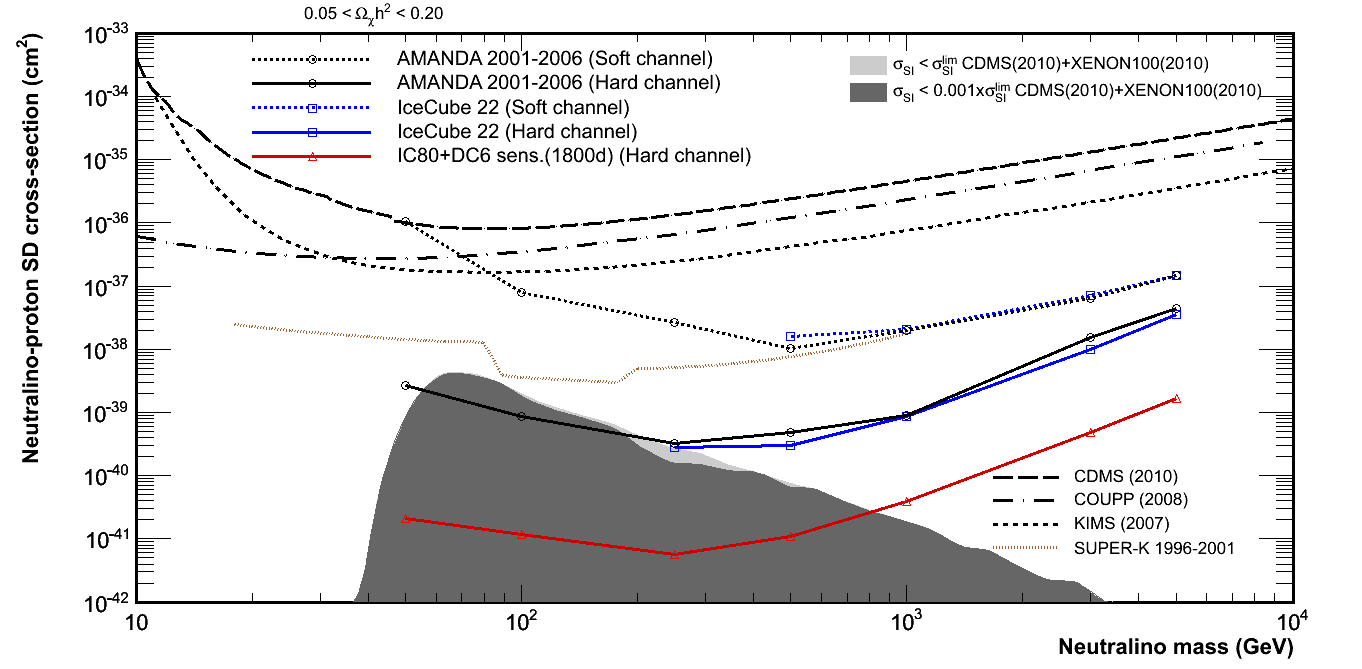 IceCube 2007
AMANDA 01-06
IceCube + DeepCore
5 years sensitivity
Catherine De Clercq
43
DM in IceCube
Summary
Icecube/AMANDA data was used to search for indirect neutrino signal from WIMP annihilations in Sun & near Galactic Centre
No signal was found & upper limits were set on muon flux at Earth and Spin Dependent cross sections
IceCube is completed and is largest ν detector in operation
Within 5 years sensitivity to DM signals will 
improve by order of magnitude in [30GeV-5TeV]
Unclude sources in Southern hemisphere
Catherine De Clercq
44
DM in IceCube
IceCube collaboration
Icecube.wisc.edu
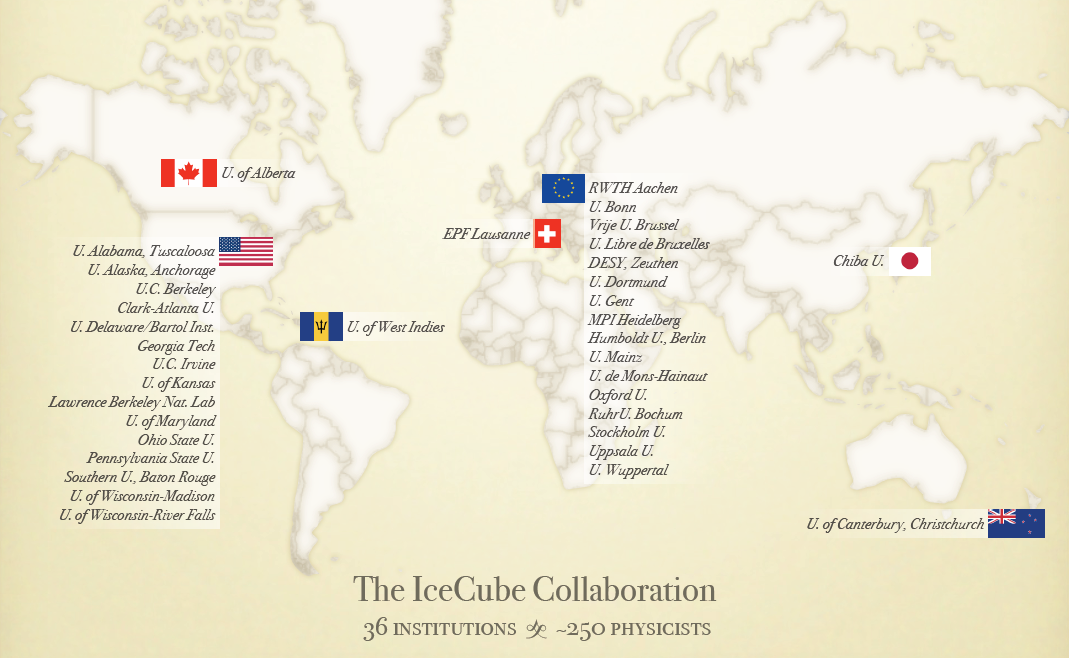 Catherine De Clercq
45
DM in IceCube